Crowdsourcing data: what’s good and what’s bad about it
Roberta D’Alessandro
Citizen Science Lab 
Sampling Language and Culture 
Lorentz Center, Leiden
April 4, 2017
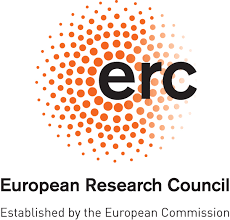 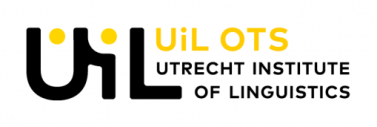 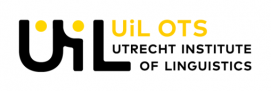 Microvariation, Interactive Atlases and Social Media
Data collection via social media
Using Facebook for linguistic queries


Data crowdsourcing
Collecting data in EU
Collecting data outside EU
2
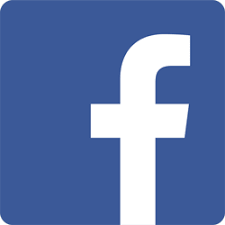 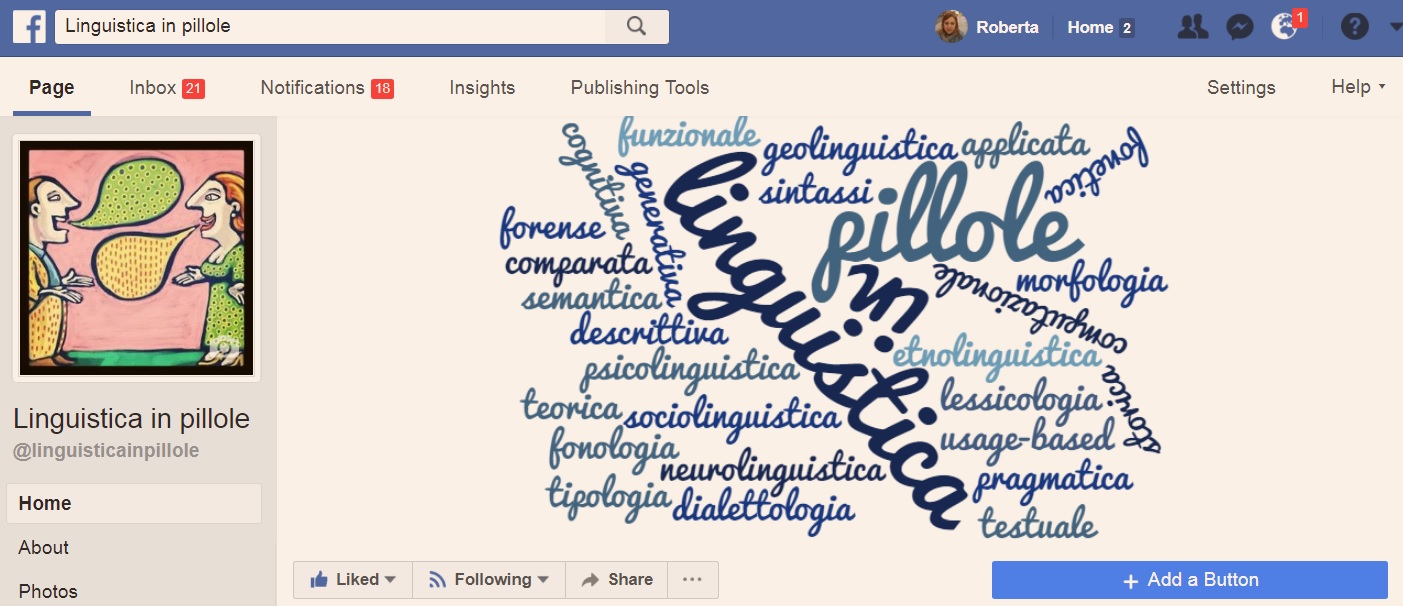 Question: most hated word

Over 2000 replies

A quick way to obtain data?
18065 likes
3
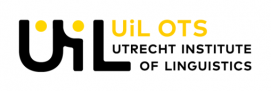 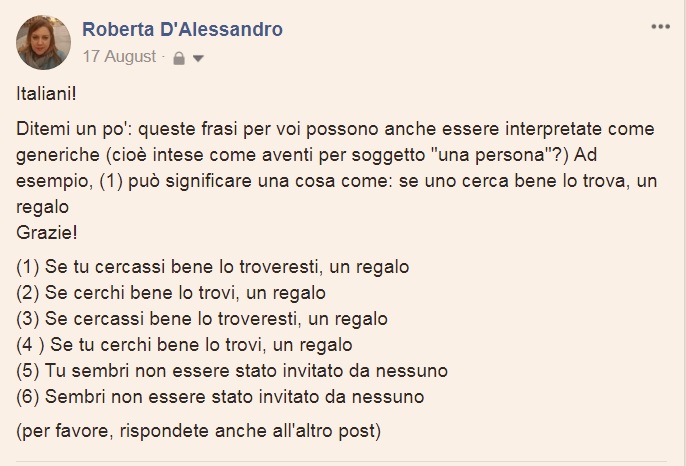 Impersonal reading of  pro-2sg and event boundedness
4
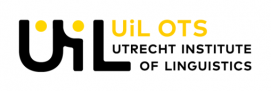 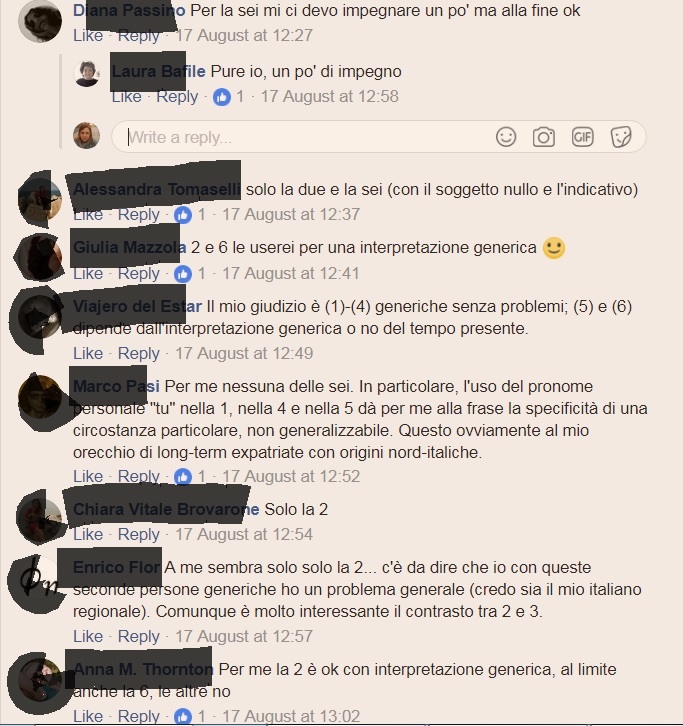 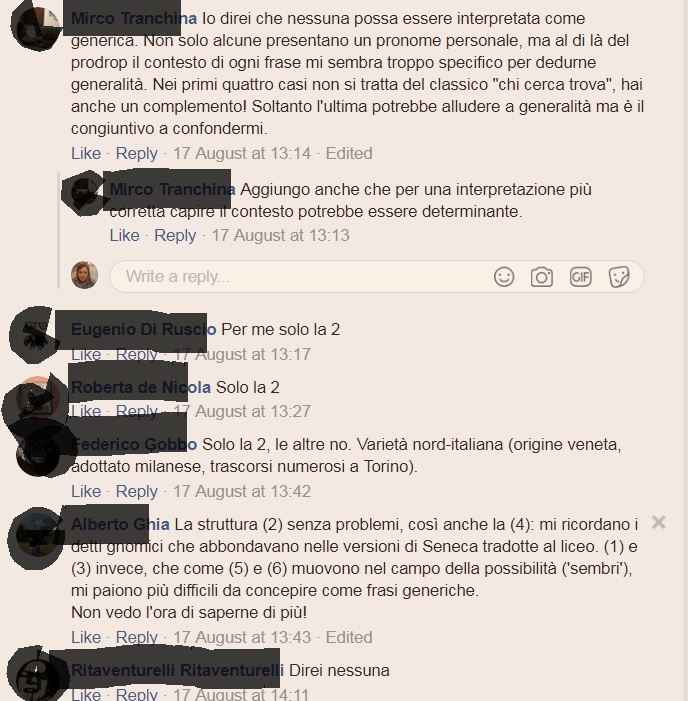 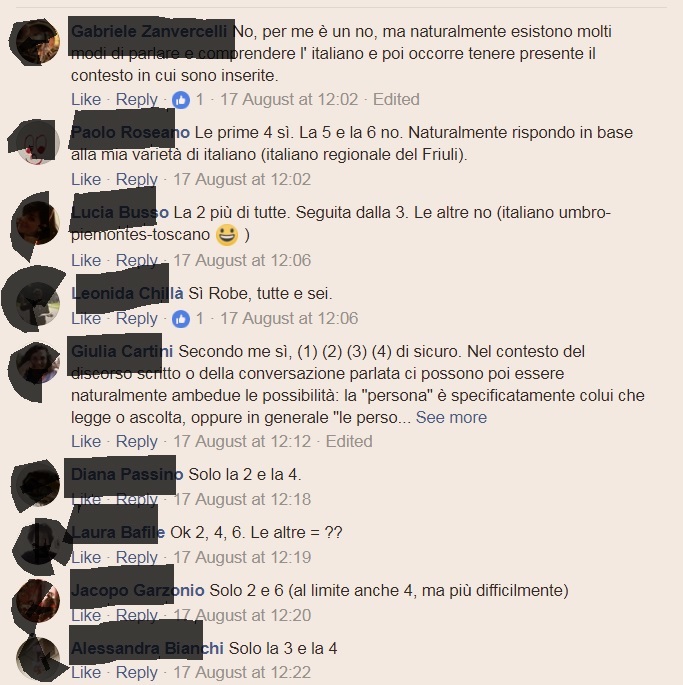 5
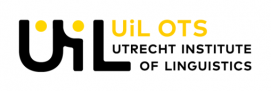 Do these numbers tell us anything at all?
Results?
6
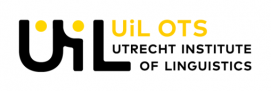 What these judgments don’t say
Whether these sentences are acceptable
Whether the NO means ungrammatical or pragmatically odd
What could be happening
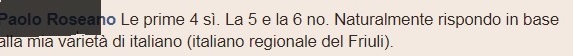 People from different regions have different judgments
People are influencing each other
People are reading the sentences with the wrong intonation

Does event boundedness have anything to do with genericity?
We know as much as we knew before.
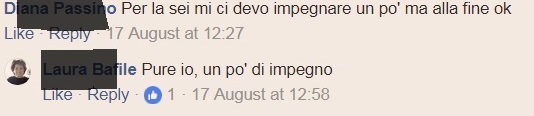 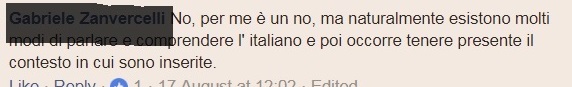 7
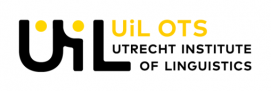 Perhaps not!
The majority of speakers seem to accept 2 as generic

(2) Se 	cerchi 		bene 	lo 	trovi, 	un regalo
	if	look-2sg.pres	well 	it	find-2sg.pres  a present
	‘You you look carefully you’re going to find your present’	

(> we KNOW that present imperfective is the most unbounded event)

People who accept 2 and also accept 4
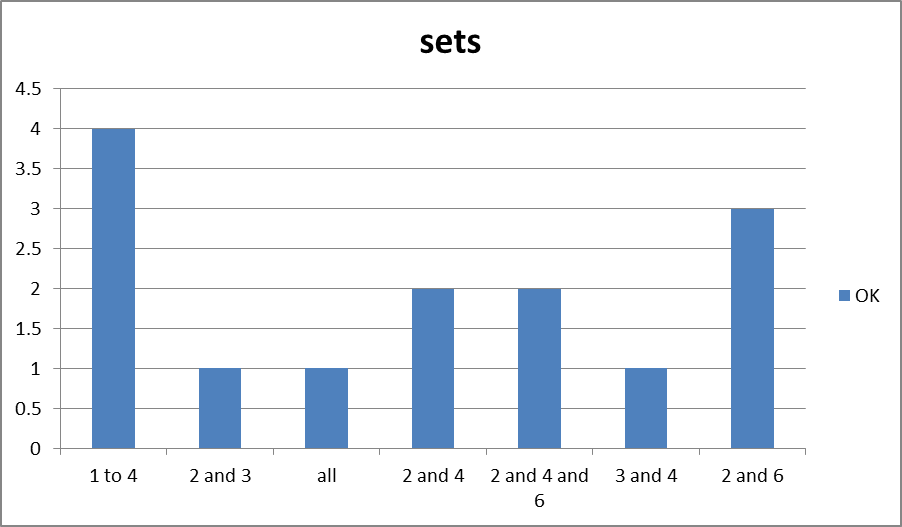 8
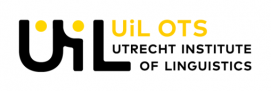 2 and 4
(2) Se 	cerchi 		bene 	lo 	trovi, 	un regalo
	if	look-2sg.pres	well 	it	find-2sg.pres  a present
	‘You you look carefully you’re going to find your present’	

(4) Se 	tu     cerchi 	bene 	lo 	trovi, 	un regalo
	if	you look-2sg.pres	well 	it	find-2sg.pres  a present
	‘You you look carefully you’re going to find your present’

pro vs overt does NOT seem to make any difference (contra Jaeggli’s generalization)
9
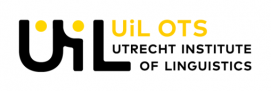 2 and 6
(6) Sembri 	non esser stato invitato da nessuno
     you-look	not  be	  been invited  by anyone
     ‘You don’t seem to have been invited by anyone’
10
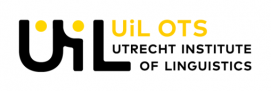 What we can get from this query
It seems that the impersonal reading is linked to person rather than null-subjecthood (2 person overt or covert can be more readily interpreted as impersonal  like in Germanic)

Passivization makes the sentence more impersonal (or generic)

We can get ideas about what to check

We CANNOT get solid results (we don’t know who these people are, who don’t know what they have in mind, we don’t even know whether they understood the query)
11
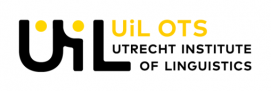 Conclusions re:
Facebook is a very dubious means for elicitating syntactic judgments

If you want to use it, use it as a starting point

DO NOT ever rely only on data that cannot be controlled
12
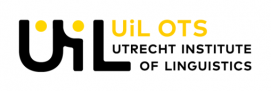 When you don’t have data nor intuitions
Data about languages that have not yet been documented

Dialect data (Abruzzese)

Data of heritage Italian varieties in America
13
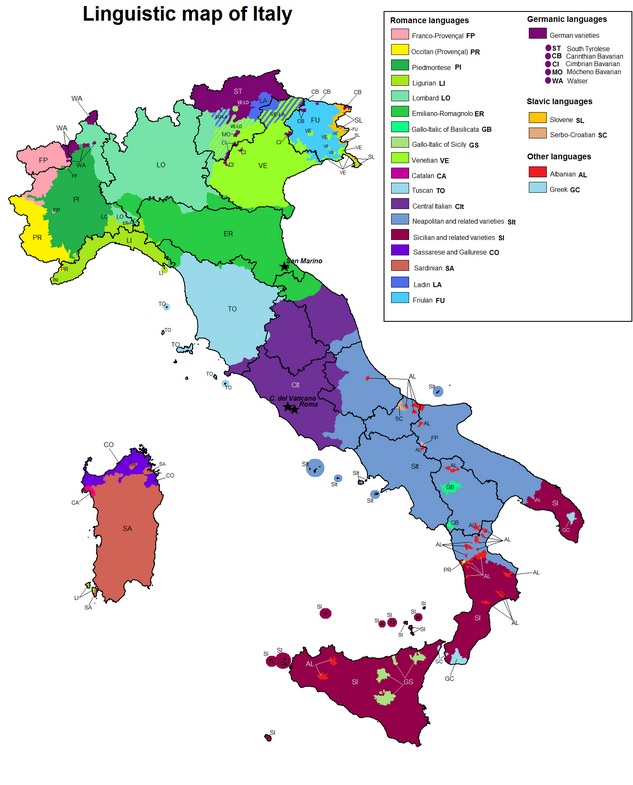 Abruzzese
Italian variety
Not documented 
There are some grammars
Most data are missing
14
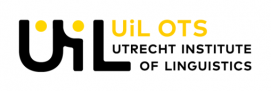 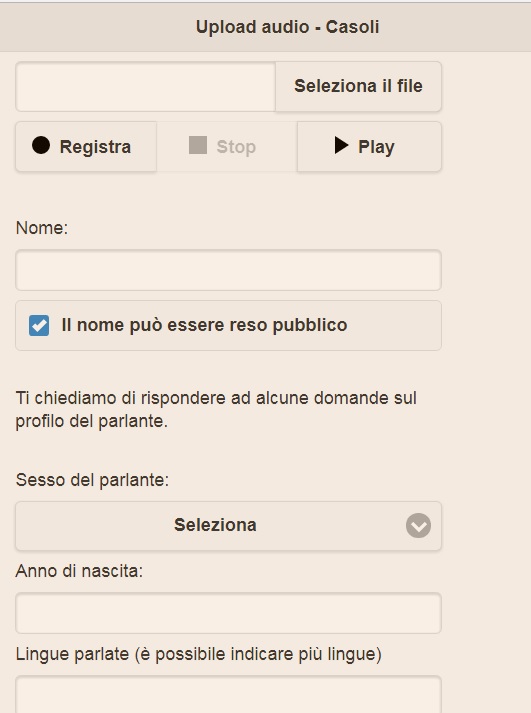 Crowdsourcing
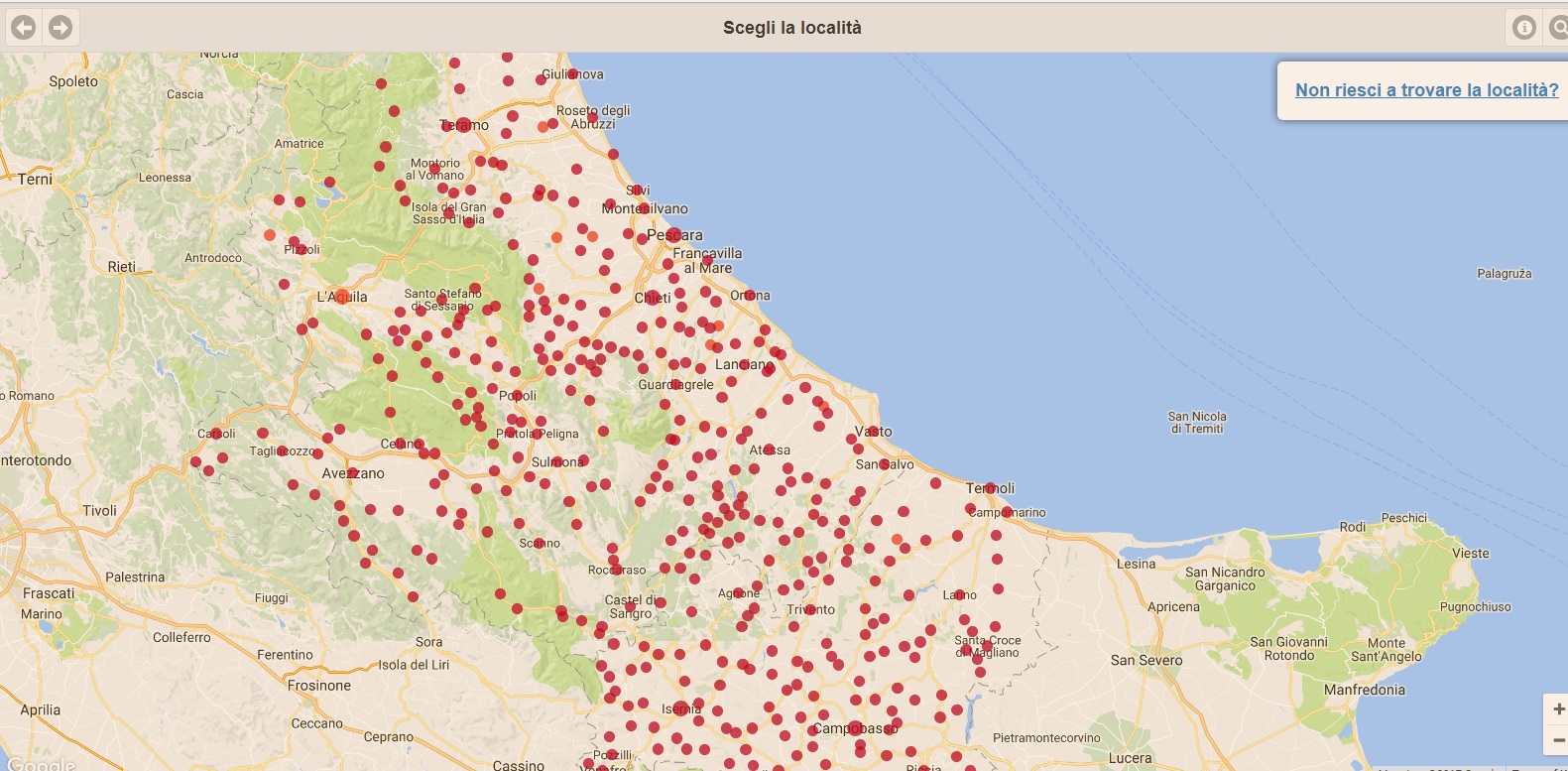 15
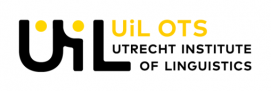 What we got
Video >
Audio >
16
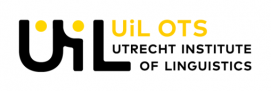 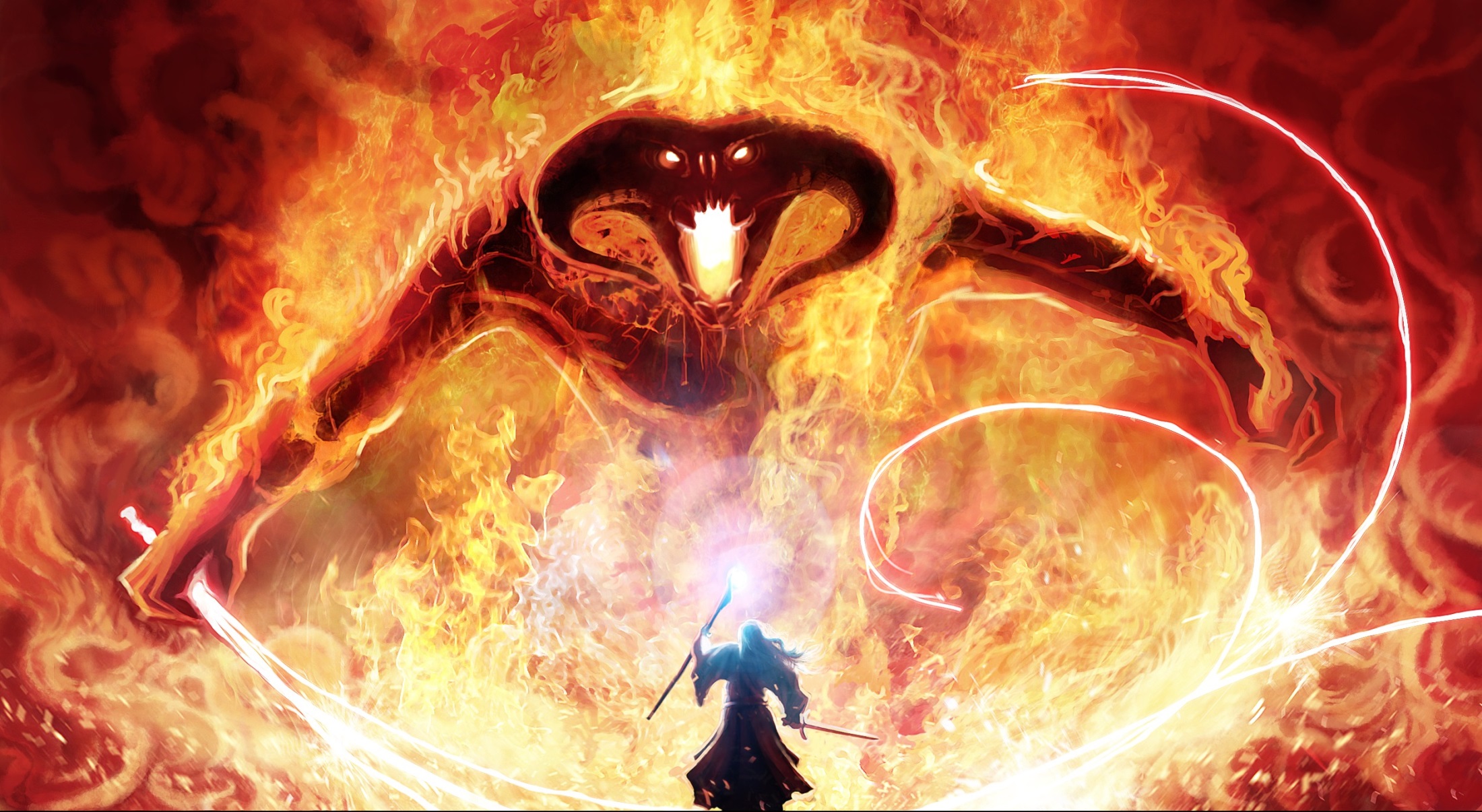 What we also got
People faking the dialect
People sending poems and all sorts of recordings

People shouting for help
User-friendly website? Users have difficulty with concepts like «Upload», and even to follow simple instructions like «audio not video» or «max 5 minutes»

This was a very «amateurish» pilot
Then I got a grant
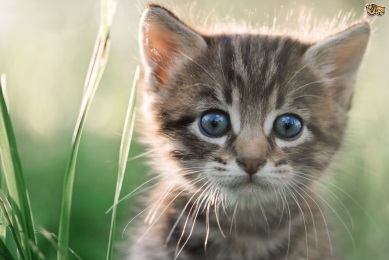 17
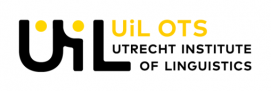 ERC project / Microcontact
AIMS

Find the grammatical mechanism underlying language change in contact
Understand how our mind negotiates between two possible grammars
Develop a formal model of grammatical change, which can predict which changes will take place if some specific grammatical conditions are met
Develop a new methodology for data collection
18
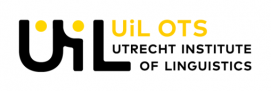 Observing CIC
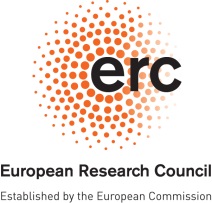 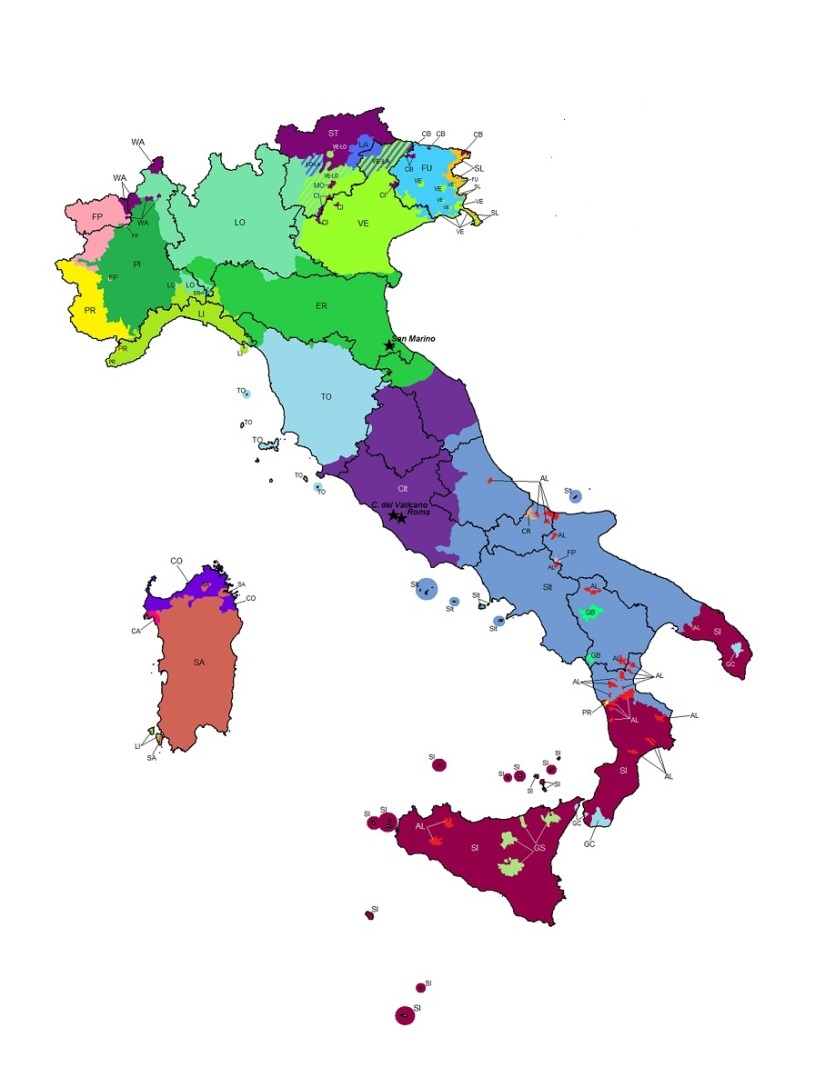 19
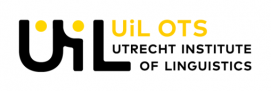 Observing CIC
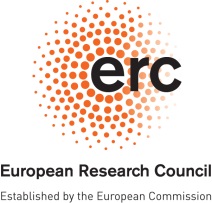 The socio-historical conditions in which the languages came in touch are practically identical; we can factor out most extra-linguistic causes 
We can still observe optional structures in 1st generation emigrants
20
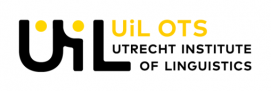 Documents (Data management and ethical protocol)
21
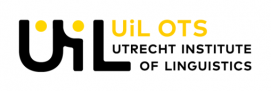 What’s missing
The applicant must provide details on the material which will be imported to/exported from the EU and provide the adequate authorisations.
Copies of authorisations/notifications for the collection of personal data by the competent University Data Protection Officer / National Data Protection authority must be submitted to the ERCEA.
Copies of ethical approvals by the competent authorities must be submitted to the ERCEA.
Templates must be provided for Informed Consent Forms and Information Sheets (in language and terms understandable to participants).
22
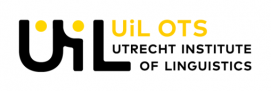 What’s missing
The applicant must provide details on the material which will be imported to/exported from the EU and provide the adequate authorisations

We wrote to the embassies
Embassies redirected us to the central goverments
NO ANSWER
23
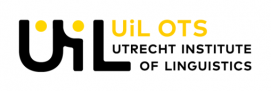 Data protection
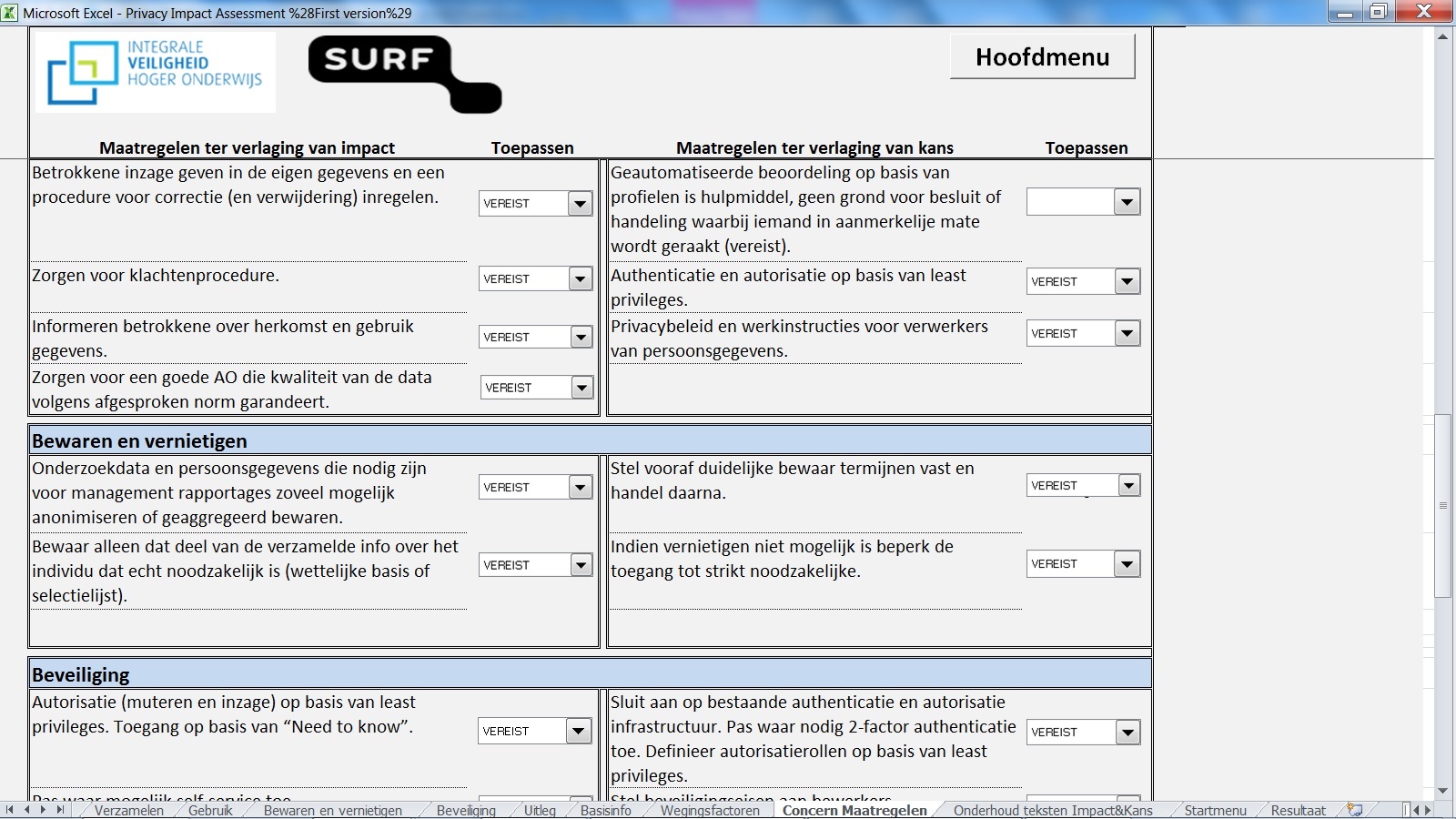 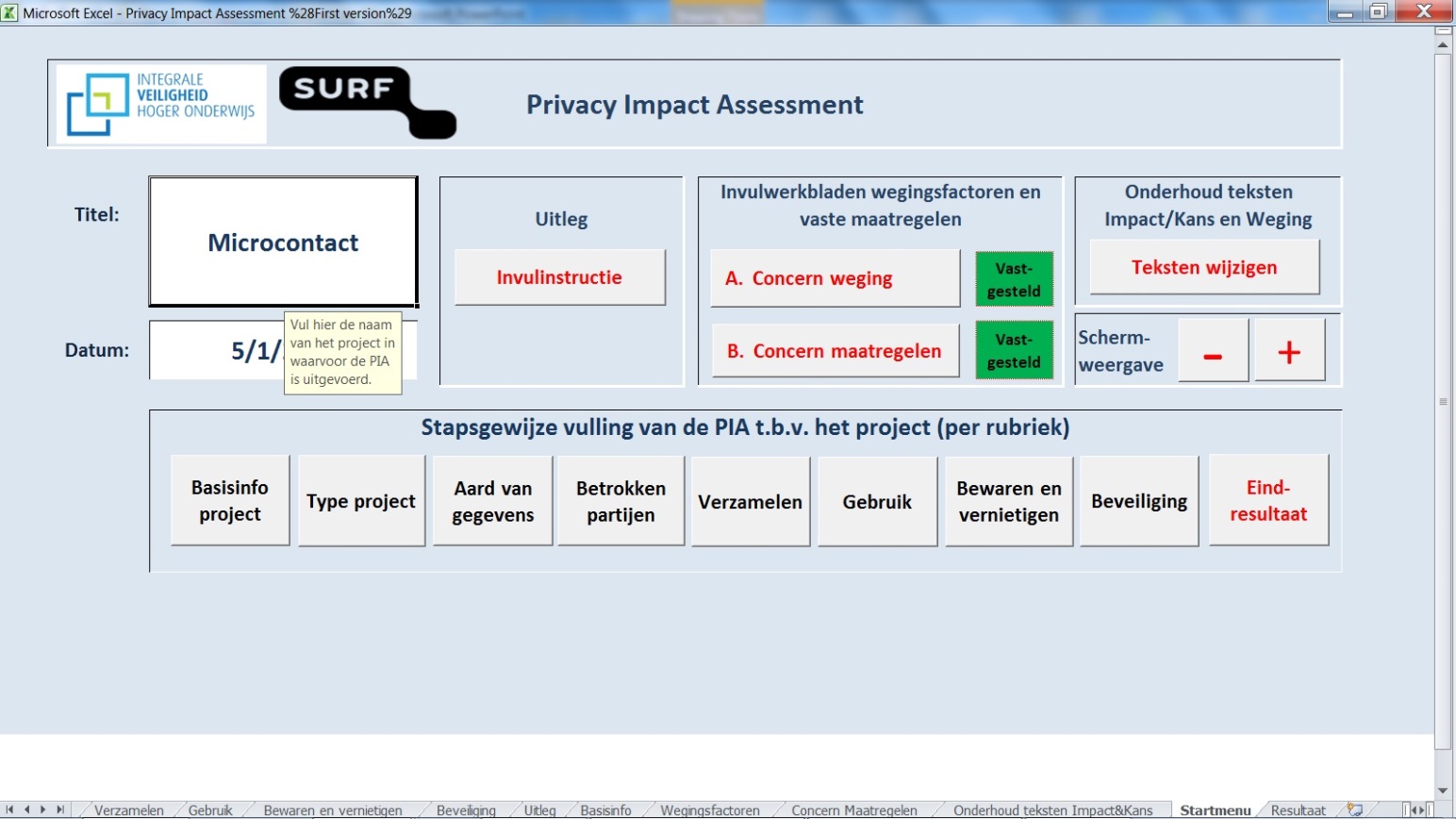 Copies of authorisations/notifications for the collection of personal data by the competent University Data Protection Officer / National Data Protection authority must be submitted to the ERCEA.
24
https://microcontact.hum.uu.nl
25
Issues
Getting people to respond
Understanding what they’re saying

App
We will see what happens
26
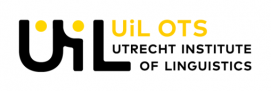 Thank you!
27